Stredoslovenský futbalový zväzKomisia rozhodcov
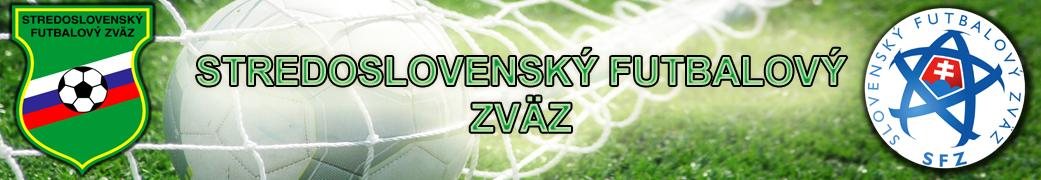 Komisia rozhodcov 2014-2015
Predseda KR			: Ján Tomčík
Podpredseda KR,  Tech.úsek      	: Viliam Vais
Tajomník			: Andrej Hrmo
úsek  DZ	  			: Miroslava Migaľová
Obsadzovací úsek			: Ľudovít Perašín
Projekt Talent			: Ivan Roštár
Školiaci úsek			: Michal Očenáš
Fyzická príprava a fyzické previerky	: Karol Poláček
Analýza sťažností a hospodár KR	: Miroslav Fajčík
Video úsek a správca webu	: Milan Staník
Stredoslovenský futbalový zväzKomisia rozhodcov
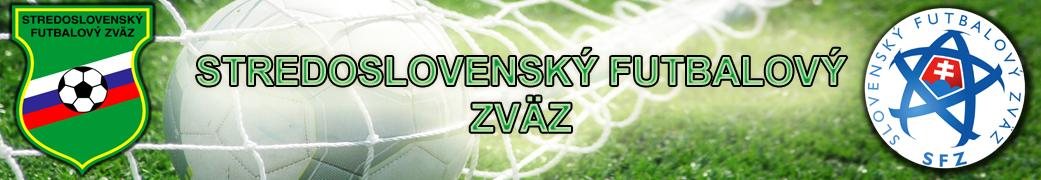 Jar 2015
15.1.2015 Banská Bystrica
27.3.2015 Banská Bystrica
9.4.2015 Banská Bystrica
23.4.2015 Demänová
8.5.2015 Banská Bystrica
21.5.2015 Banská Bystrica
4.6.2015 Banská Bystrica
Jeseň 2014
Banská Bystrica 17.7.2014 
Banská Bystrica 7.8.2014  
Banská Bystrica 21.8.2014 
Banská Bystrica 4.9.2014
Banská Bystrica 12.9.2014
Liptovský Mikuláš 18.9.2014
Banská Bystrica 25.9.2014
Banská Bystrica 23.10.2014
Banská Bystrica 6.11.2014
Liptovský Mikuláš 21.11.2014
Stredoslovenský futbalový zväzKomisia rozhodcov
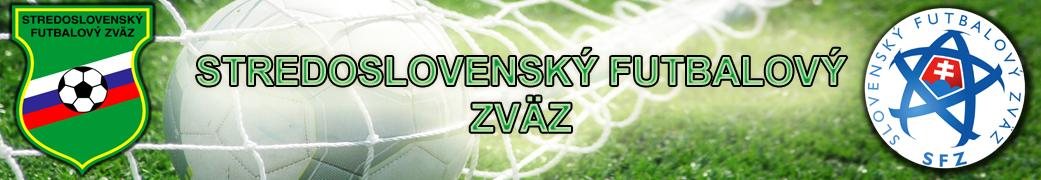 Vyhodnotenie súťaže dospelých
Sezóna 2014/2015
Riešené sťažnosti a námietky (vrátane mládežníckych stretnutí)
				Jeseň 2014		Jar 2015

Spolu			:	42			28

Opodstatnené		:	7			3
Čiastočne opodstatnené	:	5			3
Neopodstatnené		:	30			22

Poznámka: V stretnutí  3. L Lučenec - Nová Baňa bola sťažnosť od obidvoch družstiev .
Stredoslovenský futbalový zväzKomisia rozhodcov
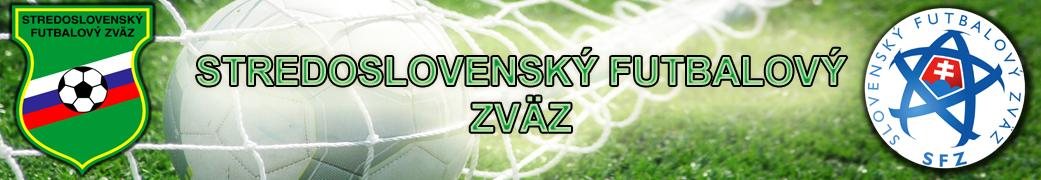 PREHĽAD hodnotenia s sťažností PO SÚŤAŽIACH
Stredoslovenský futbalový zväzKomisia rozhodcov
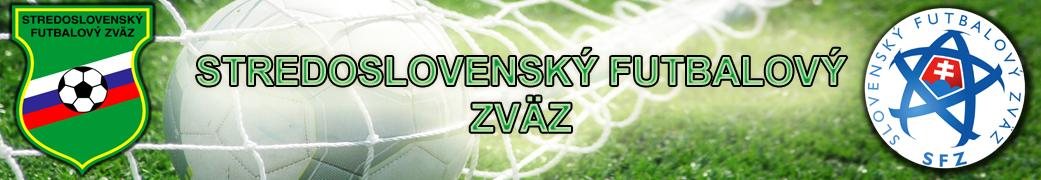 Prehľad výkonnosti R po sezóne 2014/2015 časti podľa hodnotenia DZ
Stredoslovenský futbalový zväzKomisia rozhodcov
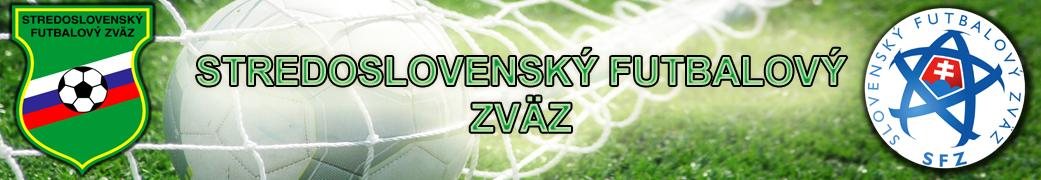 5.LD Lesenice – Cinobaňa 3:2

-nesprávny popis priestupku – „nebolo potrebné udeliť OT“ za bezohľadný priestupok
-v zápise o stretnutí nie je uvedený nepremenený PK (kontrolná činnosť)
-DZ nepovažoval za potrebné vzhliadnuť videozáznam kritickej situácie
 (nariadený PK vonku/vnútri PÚ)
-sťažnosť na výkon R  - Cinobaňa – KR vyhodnotila ako nepreukázateľnú, keďže s  videozáznamom  bolo pravdepodobne manipulované, končil v cca 75´; kritická situácia na zázname nebolo zaznamenaná;
Záver:
Lesenice – návrh pokuty za manipuláciu s videozáznamom 300€
Sťažnosť Cinobane – nepreukázateľná
DZ Pšenica – 2 MFS za nesprávny popis priestupku a neodborný postup pri hodnotení výkonu R
	     ( nepovažoval za potrebné vzhliadnuť videozáznam kritickej situácie)



R – Roštár						                                    DZ - Pšenica
Stredoslovenský futbalový zväzKomisia rozhodcov
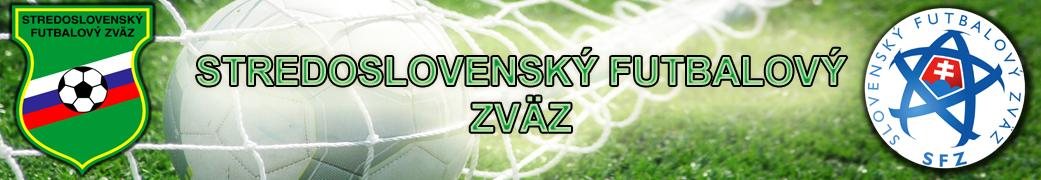 5.LD Buzitka – Čebovce 3:4
Záznam v zápise o stretnutí:
„V polčasovej prestávke bola vykonaná na základe požiadavky hosti konfrontácia hráča domácich 9 Miroslav Ľalik 1337507 hráč sa v kabíne rozhodcov pred R,AR1,AR2 hosťujúcim vedúcim a hosťujúcim kapitánom priznal že je Jakub Ľalik.“
Záznam v správe DS:
„V polčasovej prestávke požiadal VM H a kapitán H o vykonanie konfrontácie hráča D č.9 Miroslav Lalík, 1337507. Za prítomnosti R, AR1, AR2, DZ, VM H, kapitána H, hráč D č.9 sa priznal že je Jakub Lalík a štartuje na RP svojho brata. Uvedený hráč už do II. polčasu na stretnutie nenastúpil.“
Správa PR:
„Umožnil striedanie a nastúpiť na stretnutie hráčovi D č.7 - vystriedal hráča D č.9, ktorý nastúpil neoprávnene na stretnutie.“
„Spolu s AR1 v rozpore so súťažným poriadkom umožnili vykonať striedanie hráča, ktorý nastúpil neoprávnene a v zmysle PF bol vylúčeným hráčom.“
„Výkon rozhodcu bol dobrý ale s jednou dôležitou chybou - v priebehu stretnutia umožnil vystriedanie hráča, ktorý nastúpil na stretnutie neoprávnene.“ (AR1)
Stredoslovenský futbalový zväzKomisia rozhodcov
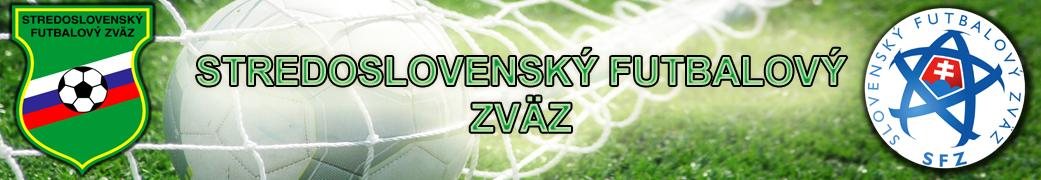 Závery KR : (neoprávnený štart hráča D)
R – Rybár 4 MFS  - umožnil v polčasovej prestávke po správne vykonanej konfrontácii  vystriedať hráčovi, ktorý nastúpil na stretnutie neoprávnene (na cudzí RP).

AR1 – Spišák 3 MFZ – umožnil vystriedať hráčovi, ktorý nastúpil na stretnutie neoprávnene na cudzí RP.

DZ – Hrmo 2 MFZ – napriek tomu, že bol v polčasovej prestávke prítomný pri konfrontácii hráča D (je to zrejmé zo správy DS), nezabránil pochybeniu R a AR1 . 

Stretnutie bolo pre neoprávnený štart hráča D kontumované v prospech H.
Stredoslovenský futbalový zväzKomisia rozhodcov
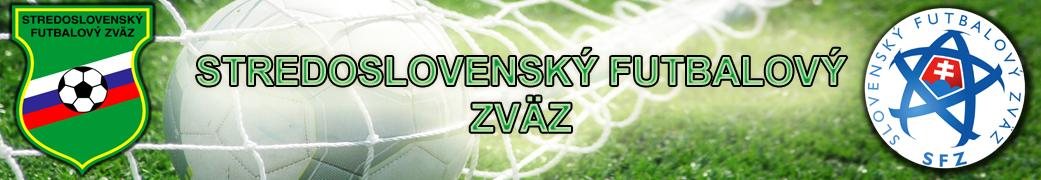 5.LA Raková – Bánová 1:1 
Predčasne ukončené stretnutie cca v 85 min. 16 s .
Zápis o stretnutí:
„Stretnutie som ukončil podľa mojich hodiniek v 90 min.“
Správa DS:
Dôležitý okamih stretnutia nastal v 85.min., ked pre mňa z nepochopiteľných príčin HR stretnutie ukončil. Moje stopky ukazovali presne 85´a 16". Keď som sa po stretnutí HR a asistentov na to pýtal, zdôvodnili to tým, že hrací čas 90 min. uplynul. Domáci kapitán družstva podal voči tejto skutočnosti námietku. 
Správa PR:
„HR pre mňa z nepochopiteľných príčin skončil stretnutie v 85´16" (čas mojich stopiek). Po stretnutí mi to vysvetlil, že na jeho hodinkách už 90´skončila, ale mohlo dôjsť z jeho strany k omylu. Aj napriek tejto skutočnosti si myslím, že asistenti mu ešte na HP mali pomôcť a vyviesť ho z prípadného omylu. Nezanedbateľnou skutočnosťou mohla byť aj časomiera, ktorá ukazovala 93´, čo mohlo HR zmiasť. Časomerač je predsa povinný v 90´čas zastaviť.“
Stredoslovenský futbalový zväzKomisia rozhodcov
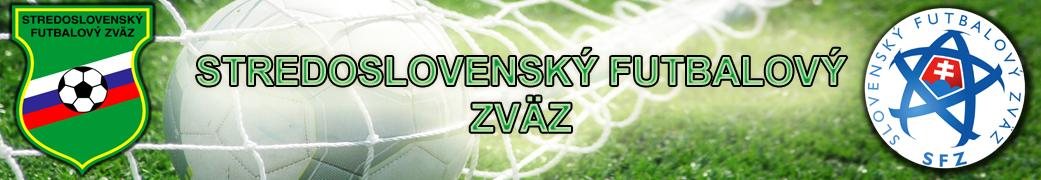 druhý gól v stretnutí padol podľa zápisu o stretnutí v 88´

Záver KR:
R – Diabelko      6 MFZ
AR1 – Sitár         4 MFZ
AR2 – Mihalka   4 MFZ  
                                                                                
DZ – Rosiar         2 MFZ – za nevyplnenie záznamu o nedostatkoch a nedostatočnú kontrolnú činnosť po stretnutí
Stredoslovenský futbalový zväzKomisia rozhodcov
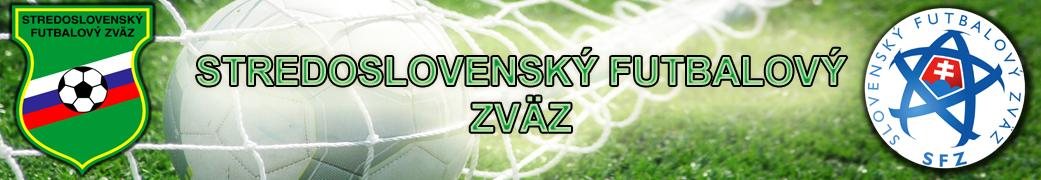 5.LD Dolná Strehová – Buzitka  3:0
Neoprávnený štart hráča hostí.
Stredoslovenský futbalový zväzKomisia rozhodcov
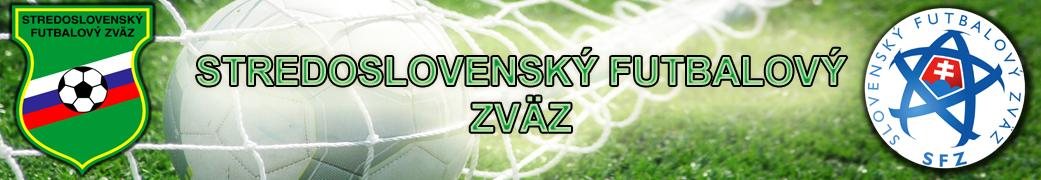 5.LA Diviaky – Oravská Jasenica 1:0
Popis priestupkov (  4 x ČK):
HNS (fyzické napadnutie súpera, škrtenie súpera) 
HNS (Násilné vrazenie do súpera)
HNS (Skočenie na súpera) 
HNS (Násilne vrazenie do súpera)
Čo je dôležité pri popise priestupku keď bola udelená ČK?
-intenzita priestupku – neprimeraná sila alebo surovosť až brutalita
-pre disciplinárne konanie je dôležité aj to, či došlo k zraneniu hráča, či hráč stretnutie mohol dohrať alebo bolo nevyhnutné striedanie
-v prípade HNS aj to, či sa priestupok stal v prerušenej hre alebo v neprerušenej
(že sa priestupok stal mimo súboj o loptu je pri HNS jasné)
Stredoslovenský futbalový zväzKomisia rozhodcov
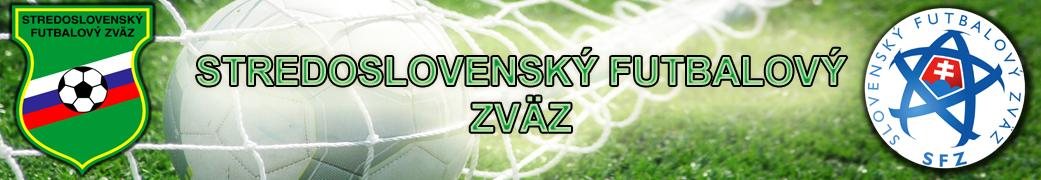 Výklad k popisom priestupkov:
hrubé nešportové správanie
-HNS - podrazenie súpera neprimeranou silou v neprerušenej hre (mimo súboja o loptu)
-HNS - kopnutie súpera neprimeranou silou v prerušenej hre
Hráč, ktorý bol podrazený, resp. kopnutý neprimeranou silou nebol zranený a mohol ďalej pokračovať v hre a stretnutie dohral, resp. striedanie v ďalšom priebehu hry nebolo zapríčinené priestupkom, za ktorý bol hráč vylúčený z hry.

-HNS - podrazenie súpera neprimeranou silou v neprerušenej hre (mimo súboja o loptu) (hráč zranený a vystriedaný)
-HNS - kopnutie súpera neprimeranou silou v prerušenej hre (brutálny zákrok)
Hráč, ktorý bol podrazený, resp. kopnutý neprimeranou silou bol zranený, nemohol pokračovať v hre, resp. priestupok vykazoval znaky hrubej brutality a surovosti.

V prípade HNS-zmarenie vyloženej gólovej šance, R uvedie aj spôsob, akým bola zmarená.
-podrazenie, zakázaná hra rukou, držanie,......
Stredoslovenský futbalový zväzKomisia rozhodcov
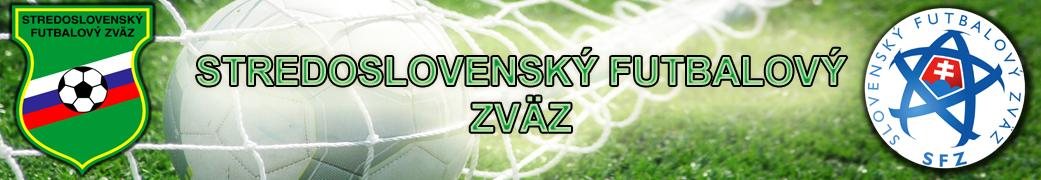 Výklad k popisom priestupkov:
hráč hrá surovo
-kopnutie súpera neprimeranou silou (v súboji o loptu)
Hráč, ktorý bol podrazený, resp. kopnutý neprimeranou silou nebol zranený a mohol ďalej pokračovať v hre a stretnutie dohral, resp. striedanie v ďalšom priebehu hry nebolo zapríčinené priestupkom, za ktorý bol hráč vylúčený z hry.

-kopnutie súpera neprimeranou silou (v súboji o loptu) (surová hra)
Hráč, ktorý bol podrazený, resp. kopnutý neprimeranou silou bol zranený, nemohol pokračovať v hre, resp. priestupok vykazoval znaky hrubej brutality a surovosti.

Podobný popis platí aj pre ďalšie priestupky pravidla XII..
-kopnutie, udretie, podrazenie, vrazenie, skočenie, sotenie
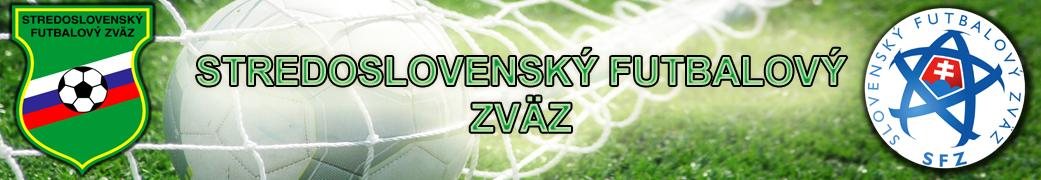 Stredoslovenský futbalový zväzKomisia rozhodcov
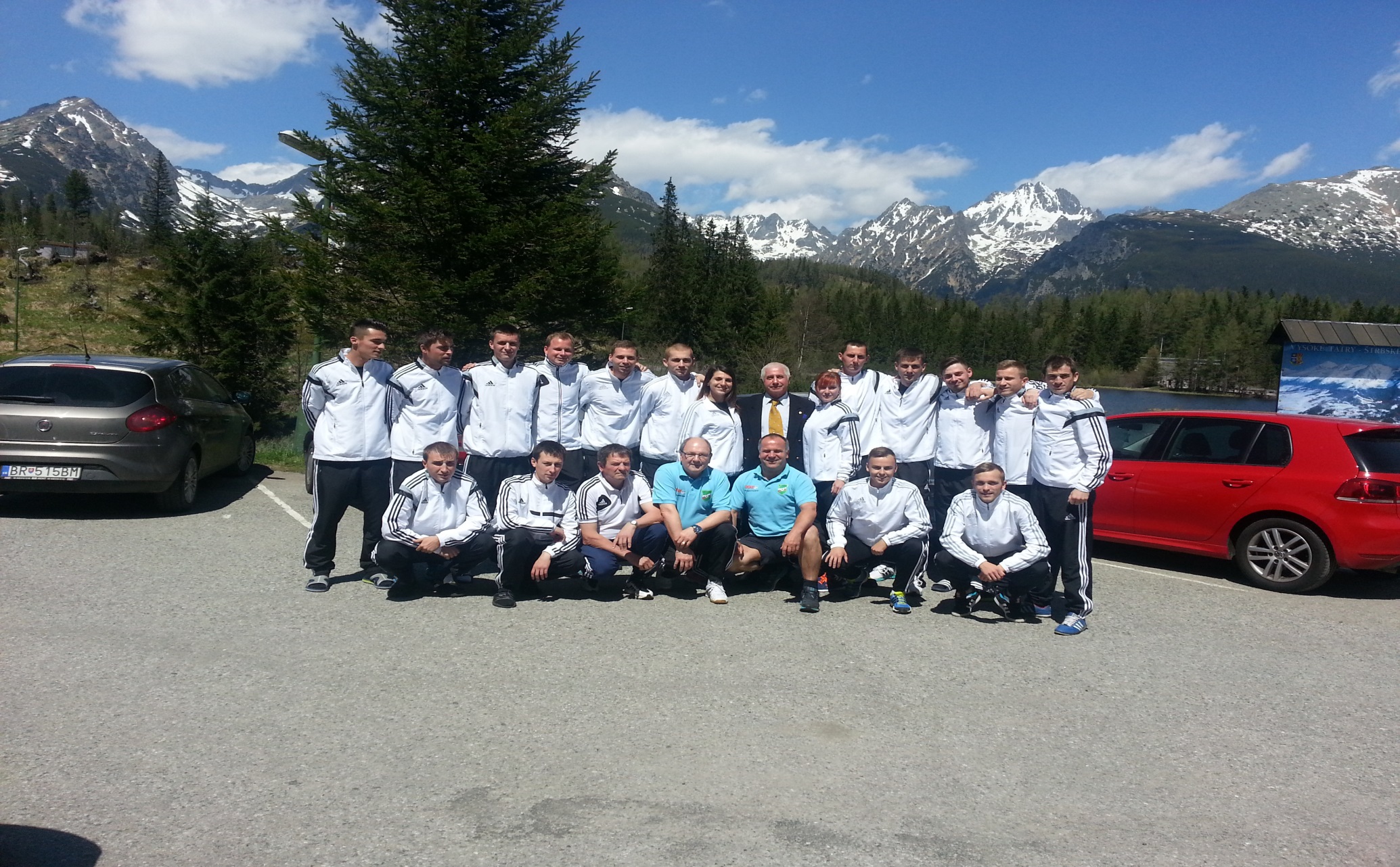 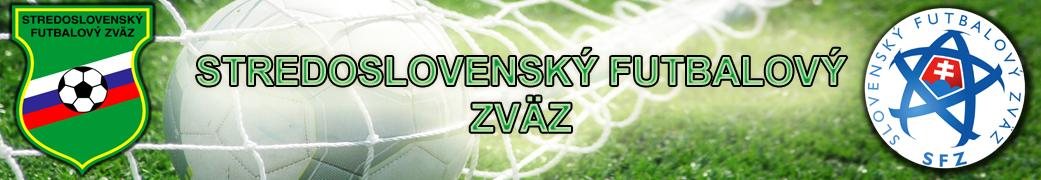 Stredoslovenský futbalový zväzKomisia rozhodcov
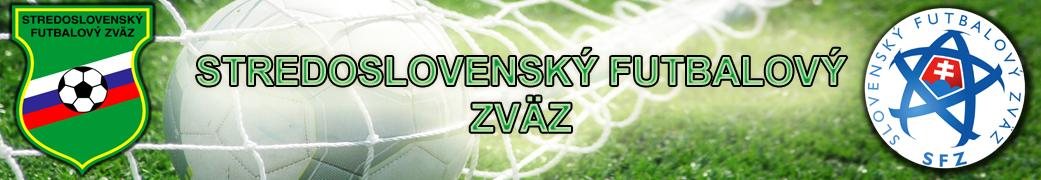 Stredoslovenský futbalový zväzKomisia rozhodcov
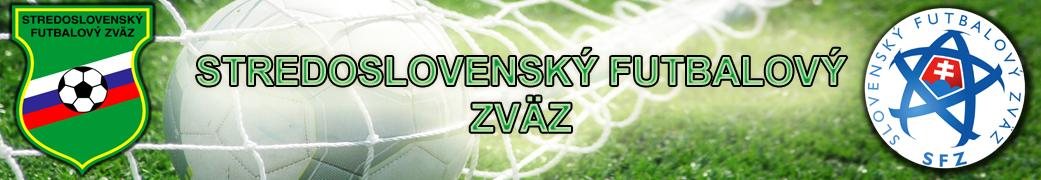 Stredoslovenský futbalový zväzKomisia rozhodcov
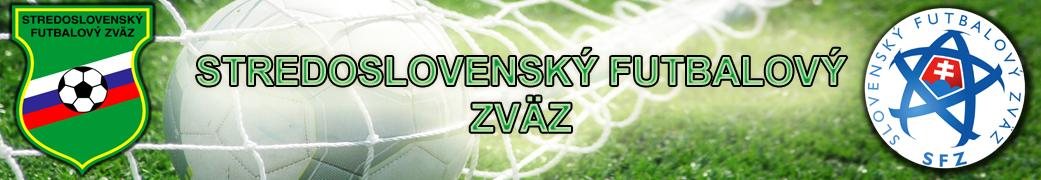 Stredoslovenský futbalový zväzKomisia rozhodcov
Myšlienka pre súťažný ročník 2015/2016

Na to, aby sme naše vzťahy kládli na prvé miesto, nemusíme čeliť osobnej tragédii. 
Nijaká robota, nijaký termín, nijaký zbabraný zápas nie sú také dôležité, 
Ako je kvalita našich vzťahov medzi nami DELEGÁTMI a ROZHODCAMI.
A
Nikto predsa nezomrel  na to, že sa pokorne ospravedlnil a prijal svoju chybu.

ĎAKUJEM   ZA  POZORNOSŤ